Hidroelektrane i termoelektrane
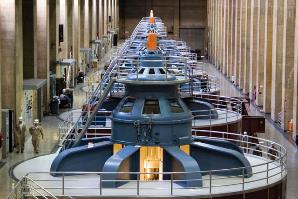 Elektrane su energetska 
postrojenja u kojima se pomoću generatora različiti oblici energije pretvaraju u električnu energiju.
Podjela elektrana prema pogonskim strojevima i energiji elektrane:
Hidroelektrane
Termoelektrane
Solarne elektrane
Vjetroelektrane
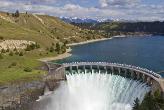 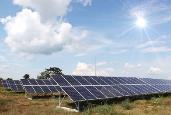 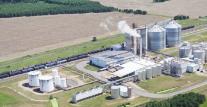 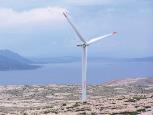 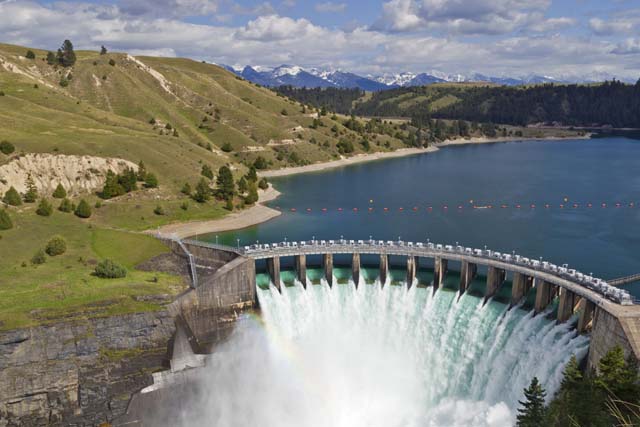 Hidroelektrane
Hidroelektrana je postrojenje koje energiju vode pretvara u električnu energiju.
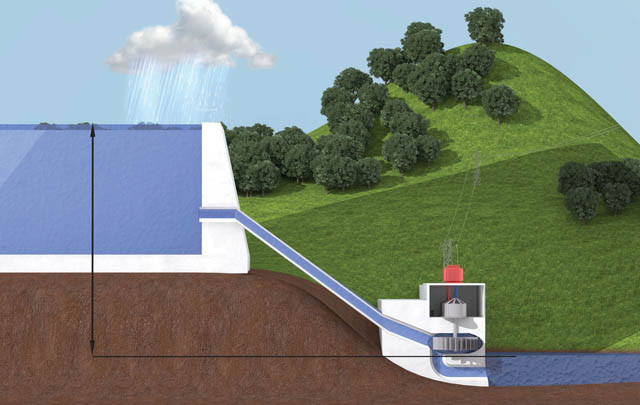 AKUMULACIJSKO JEZERO
BRANA
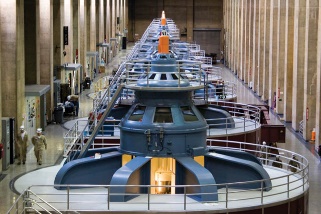 GENERATOR
TURBINA
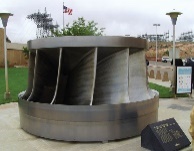 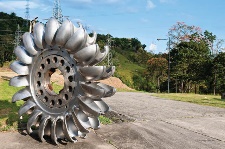 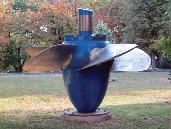 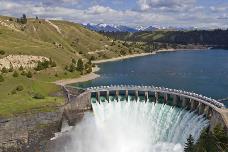 Hidroelektrane
Akumulacijske
Reverzibilne
Protočne
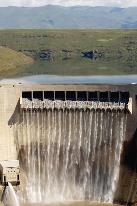 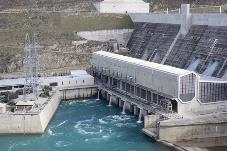 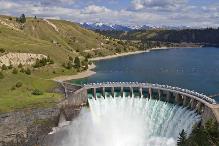 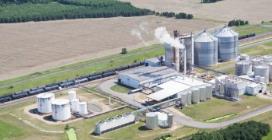 Termoelektrane
Termoelektrane su postrojenja koja toplinsku energiju pretvaraju u električnu energiju.
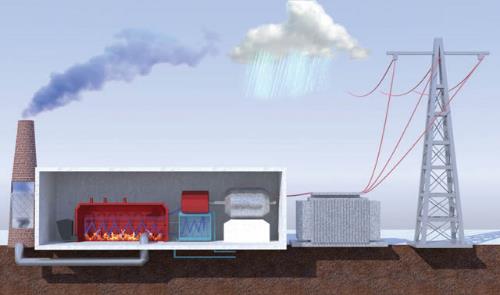 DALEKOVOD
GORIVO
TRANSFORMATOR
PARNI KOTAO
PARNA TURNBINA
GENERATOR
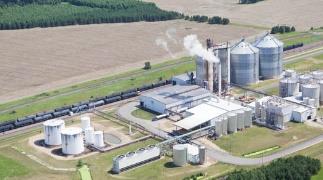 Termoelektrane
Geotermalne
Nuklearna
Dizelske
Parne
Plinske
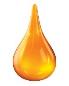 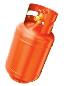 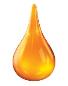 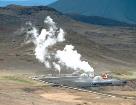 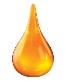 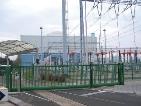 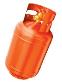 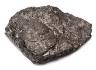 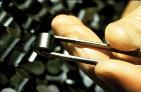 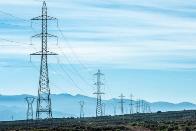 Elektroenergetski sustav u RH
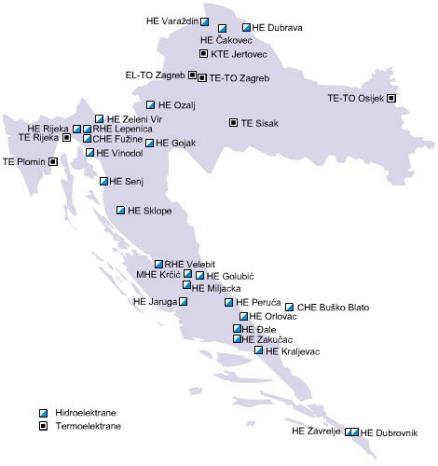 Dalekovod je energetski visokonaponski vod koji služi za prijenos električne energije.
Proučimo grafičke oznake za pojedinu vrstu elektrane te prebroji koliko ima hidroelektrana, a koliko termoelektrana u RH?
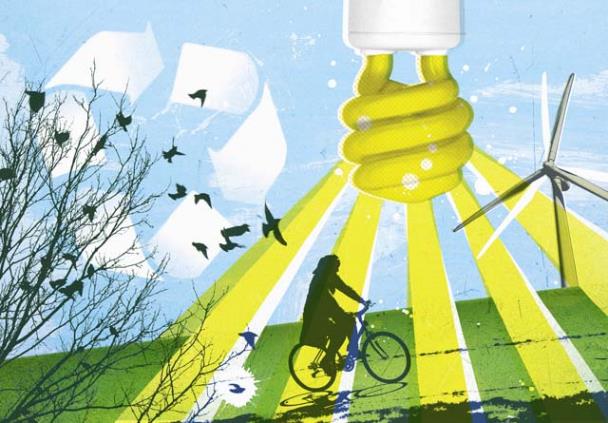 Štedite električnu energiju jer na taj način štitite okoliš i štedite novac.
Domaći rad:
U bilježnicu odgovori na pitanja koja se nalaze na kraju lekcije.
Riješi radni list T8